Food Production
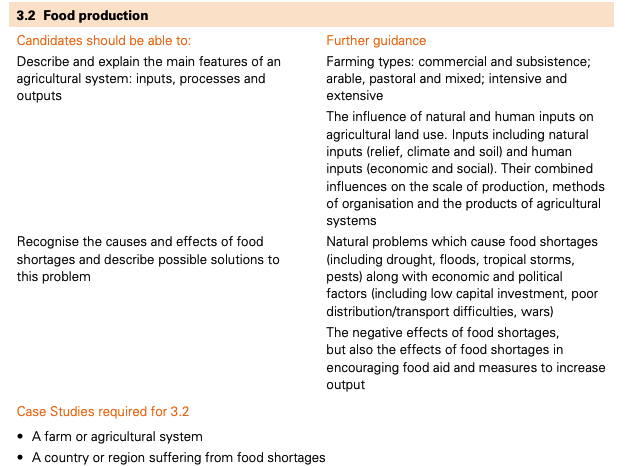 1
Food Production
Starter: Read through the candidate aims for the module and highlight the key language found within the text.
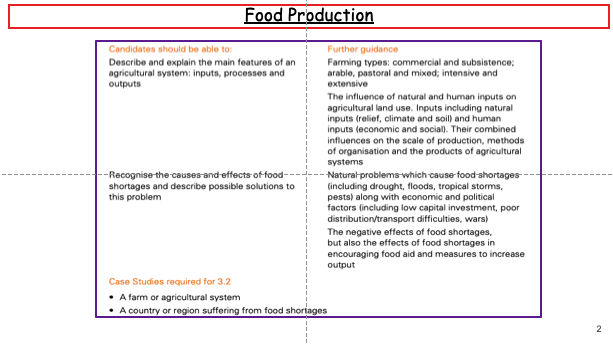 Language for learning: Agriculture: the science or practice of farming, including cultivation of the soil for the growing of crops and the rearing of animals to provide food, wool, and other products.
Challenge: Can you make your own learning objective and outcomes for these modules?
Problem solving
Learning Objective: To be able to explain the causes and effects of food shortages and create possible solutions to the problem.
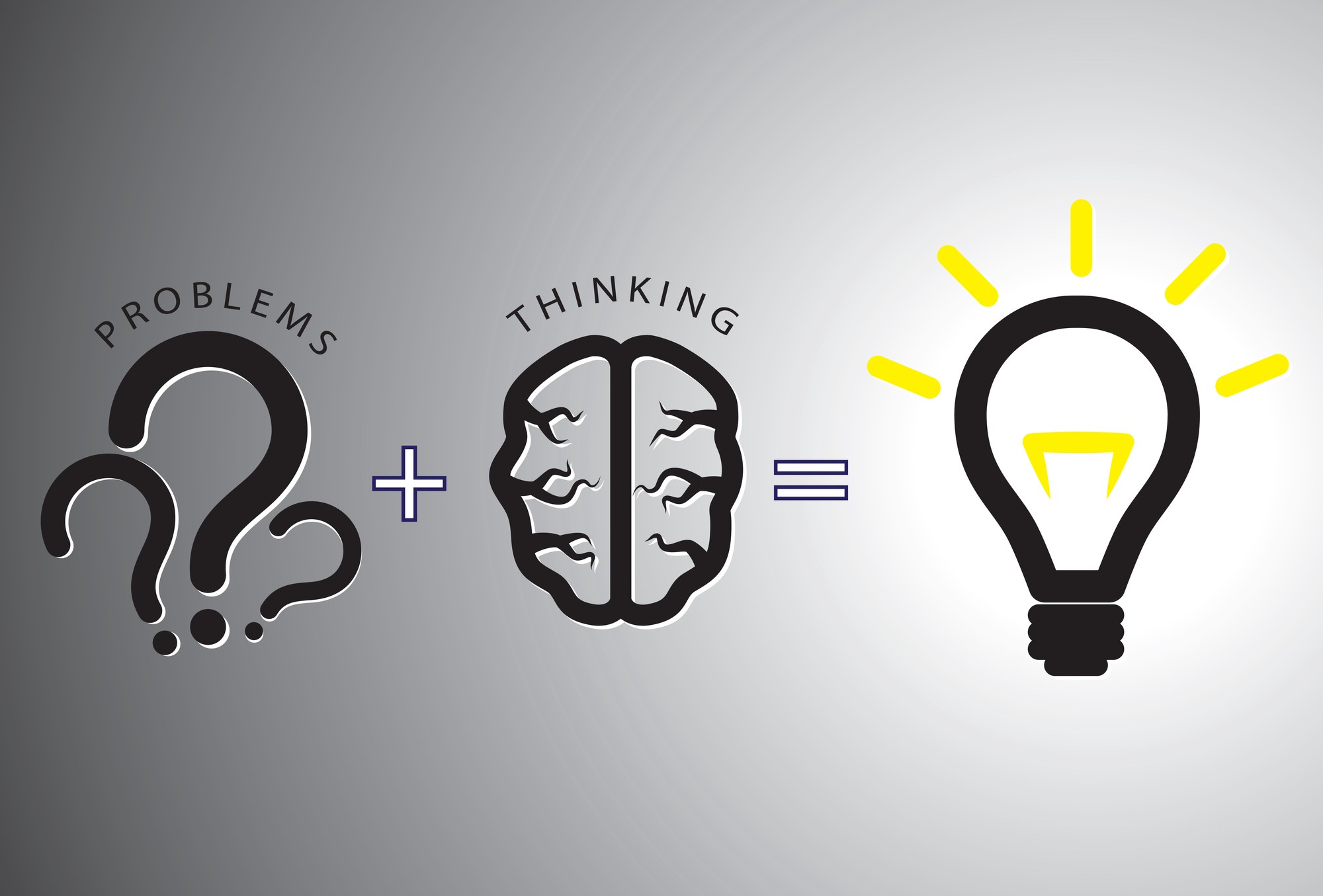 Problem Food production
Demo: Identify the reasons for food shortages.
Problems Faced
Food shortage
Infertile soil
Lack of rain
Caused:
Deforestation: cutting down trees for farm land
Soil exhaustion: over fertilizing and using the soil Water pollution: certain chemicals of diseases from plants and animals
Solution: 
Vertical farming
Interval farming
Recycling/filtering water
Selling to local markets
Loans from banks
Problem Food production
Demo: Identify the reasons for food shortages.
Solution: 
Vertical farming
Interval farming
Recycling/filtering water
Selling to local markets
Loans from banks
Problems Faced
Food shortage
Infertile soil
Lack of rain
Caused:
Deforestation: cutting down trees for farm land
Soil exhaustion: over fertilizing and using the soil Water pollution: certain chemicals of diseases from plants and animals
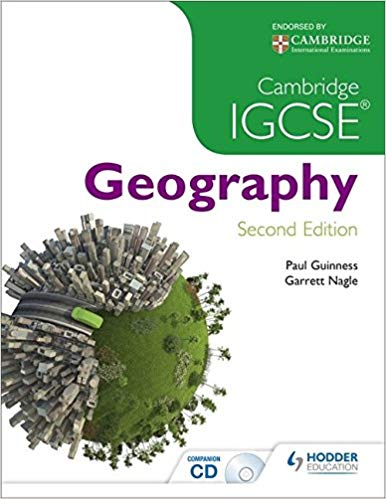 Challenge: How might we mitigate these problems?
DME
Food Production
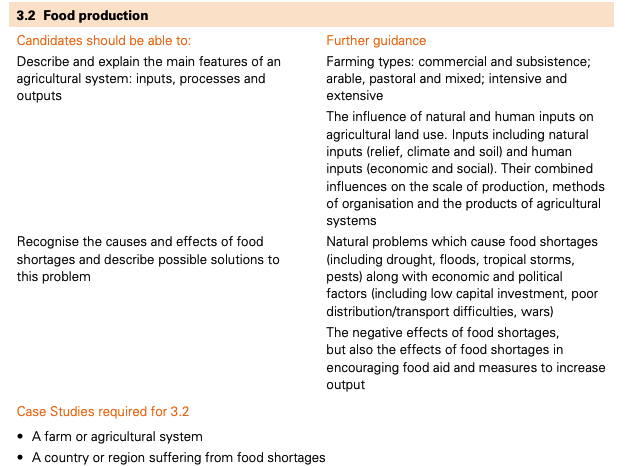 6